Fundamental of Computer Science
Presenter: T. Chen 陳婷
E-mail: tiffany970216@gmail.com
Phone: 0906334568
Website
http://cv2.csie.ntu.edu.tw/fcs.html
1
Filezilla Client
https://filezilla-project.org/download.php?platform=win64#close
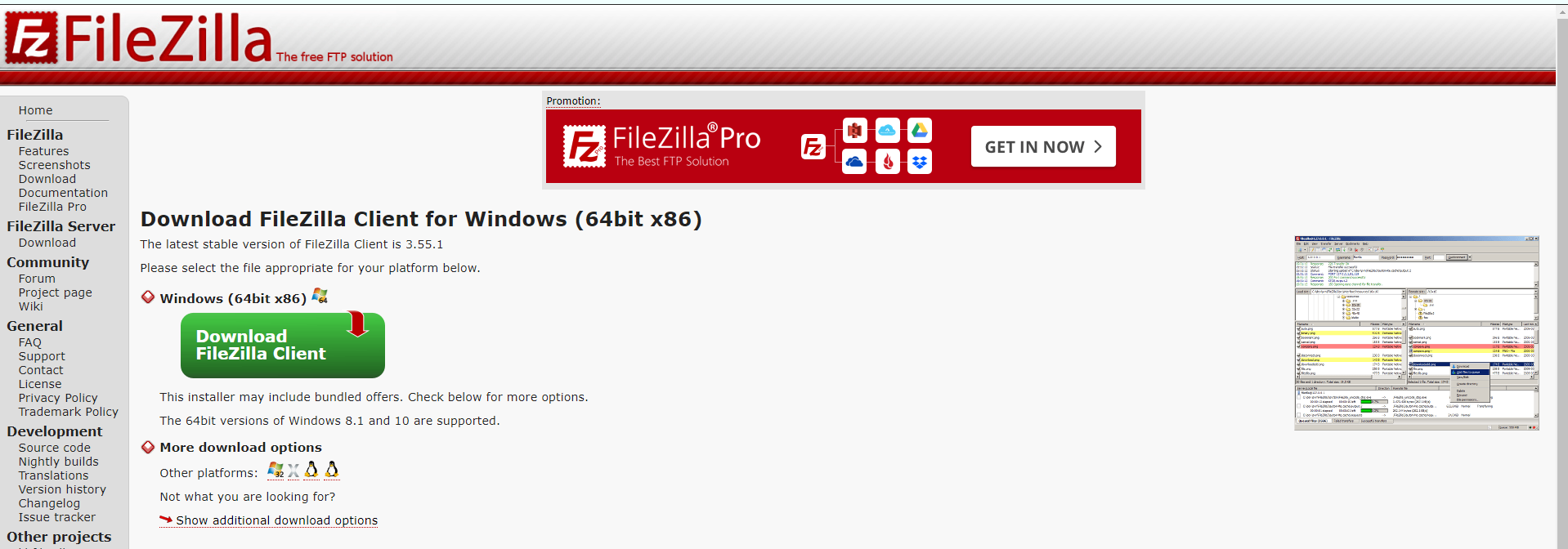 1
2
Filezilla Client
https://filezilla-project.org/download.php?platform=win64#close
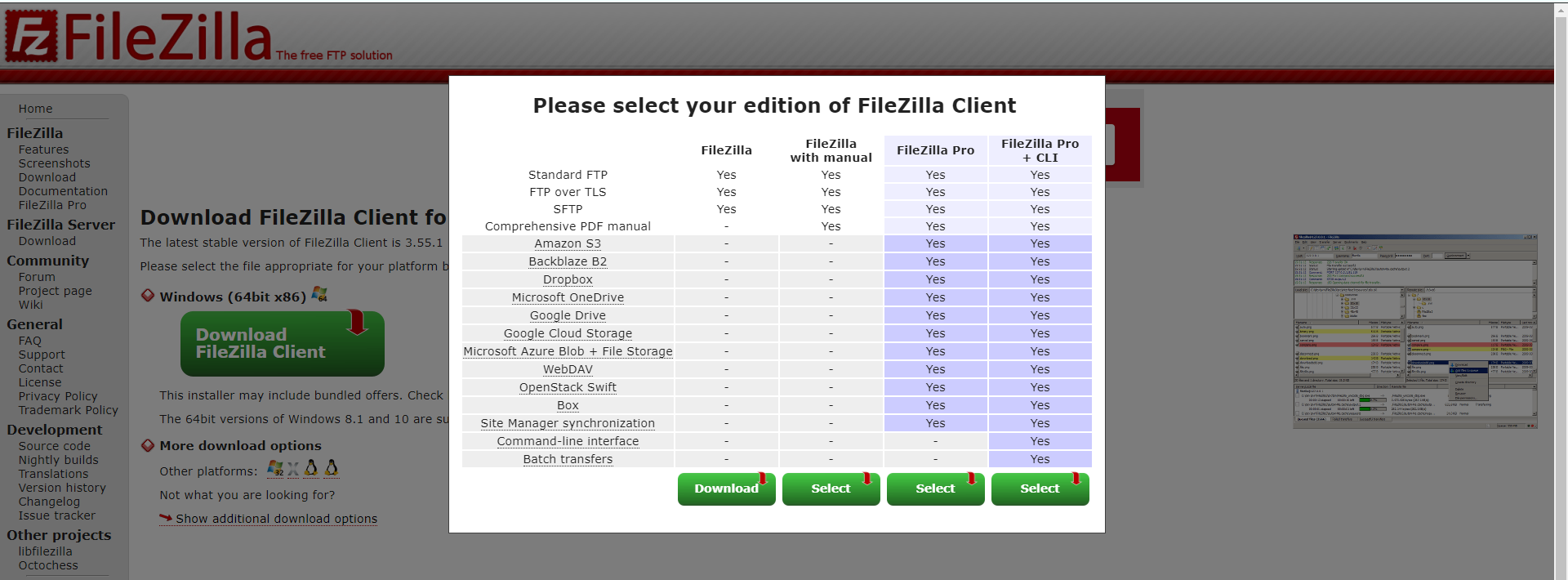 2
3
Filezilla Client
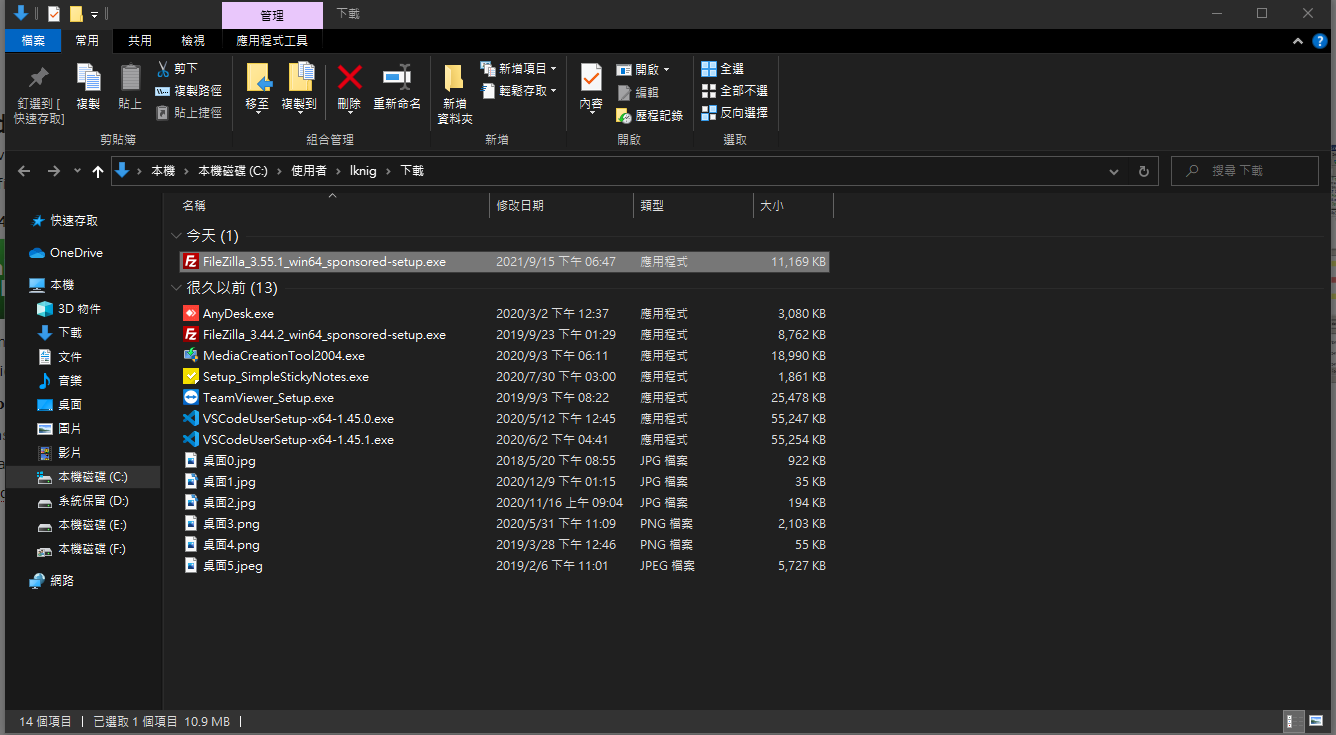 3
4
Filezilla Client
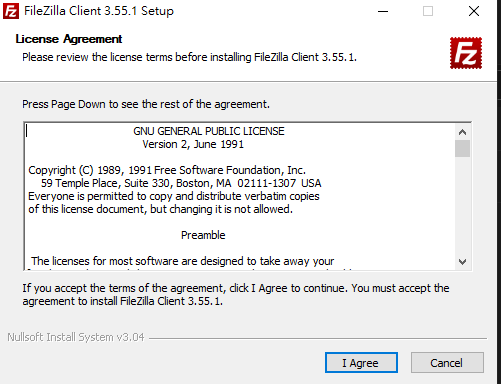 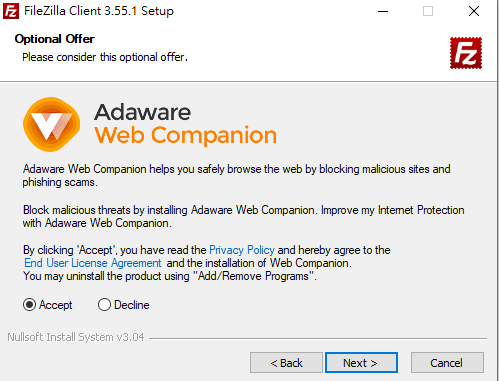 5
6
4
5
Filezilla Client
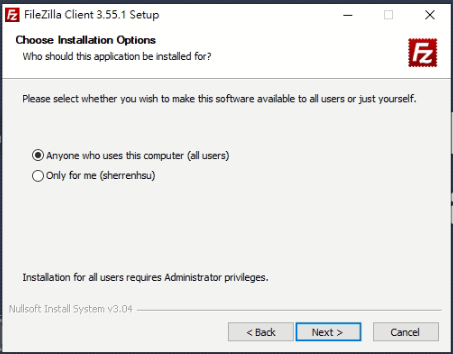 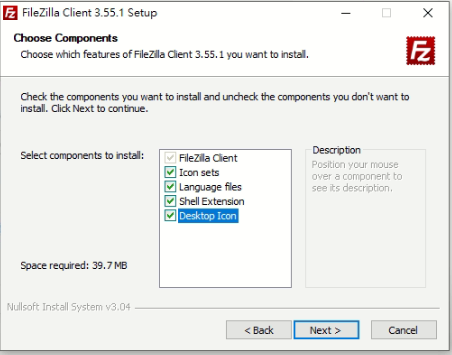 8
7
9
6
[Speaker Notes: 介面擴充程式]
Filezilla Client
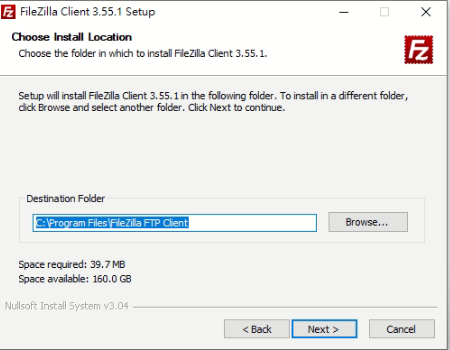 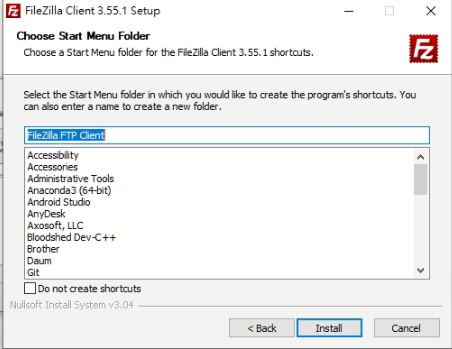 10
11
7
[Speaker Notes: 介面擴充程式]
Filezilla Client
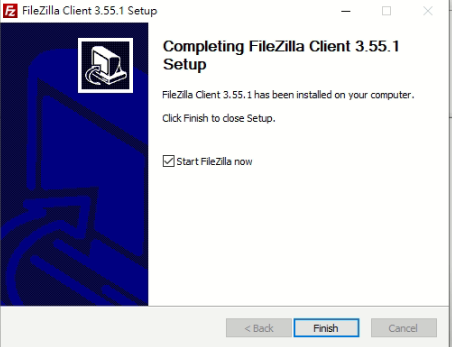 13
8
[Speaker Notes: 介面擴充程式]
Filezilla Client
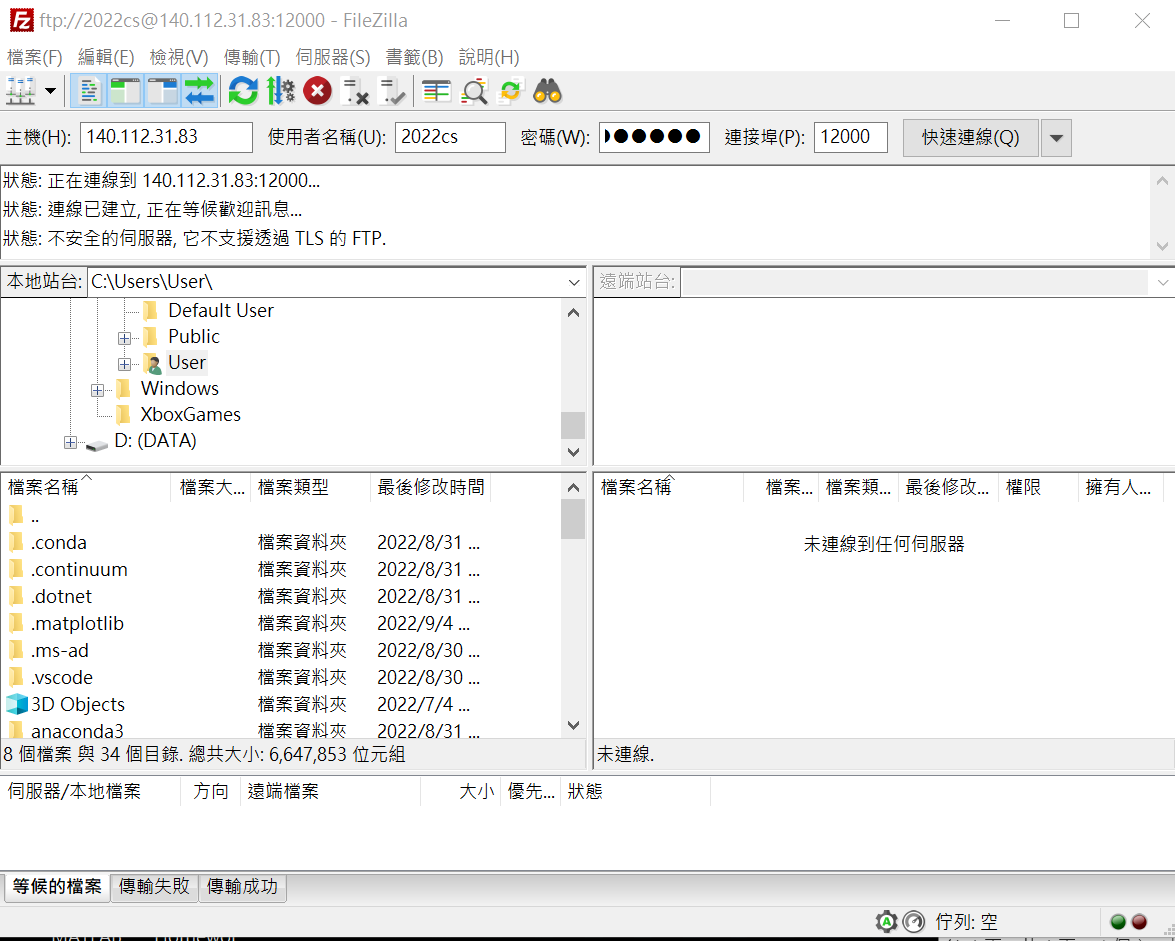 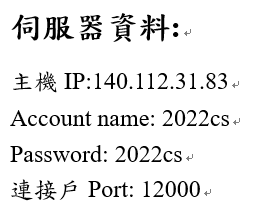 記得換成今年的年度
9
[Speaker Notes: 介面擴充程式]
FTP: File Transfer Protocol
TLS: Transport Layer Security
Filezilla Client
改成: 2023cs
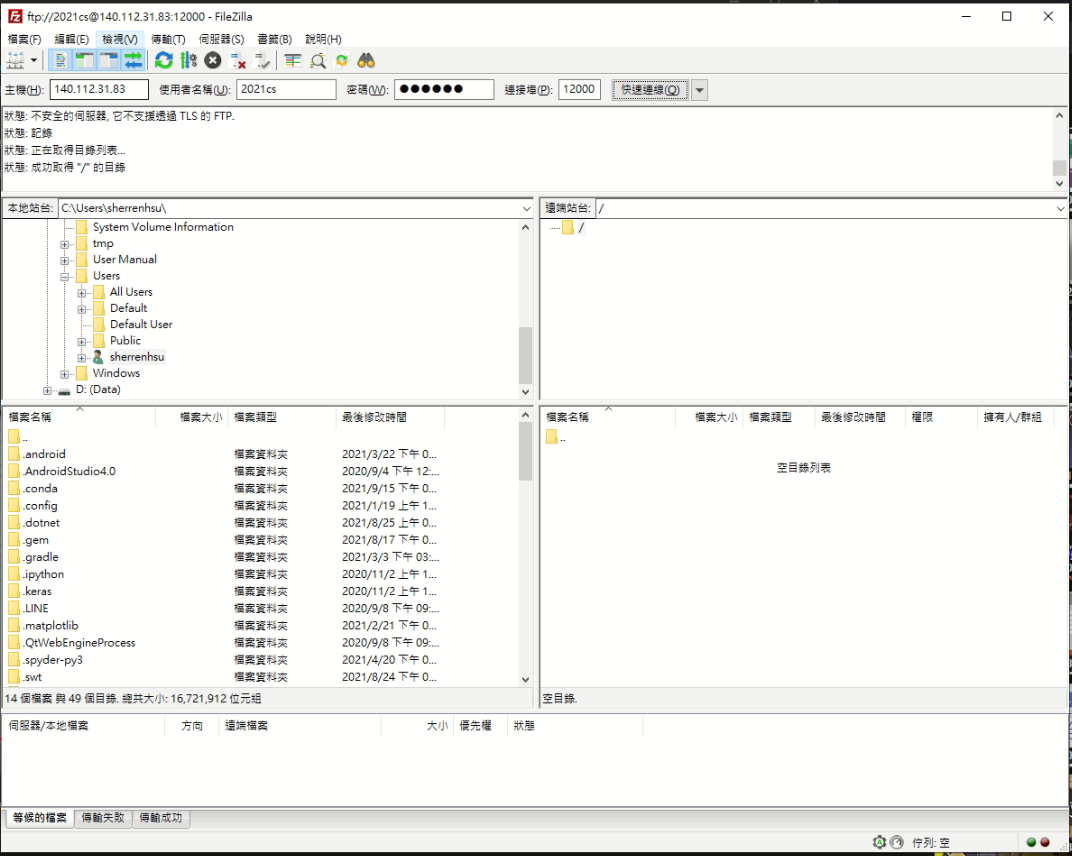 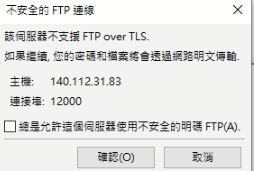 Drag the Upload File Here
10
[Speaker Notes: 傳輸層安全性協定（英語：Transport Layer Security，縮寫：TLS）
檔案傳輸協議（英語：File Transfer Protocol，縮寫：FTP]